Philippians
Symphony of the Scriptures
Acts 16:6-10
6 “Now when they had gone throughout Phrygia and the region of Galatia, and were forbidden of the Holy Ghost to preach the word in Asia, 7 After they were come to Mysia, they assayed to go into Bithynia: but the Spirit suffered them not. 8 And they passing by Mysia came down to Troas. 9 And a vision appeared to Paul in the night; There stood a man of Macedonia, and prayed him, saying, Come over into Macedonia, and help us.
10 And after he had seen the vision, immediately we endeavoured to go into Macedonia, assuredly gathering that the Lord had called us for to preach the gospel unto them.”
Philippians
62 A.D.
Joy in Living
  for Christ
Joy in serving
Christ in Unity
Joy in Knowing
       Christ
Joy in Resting
    in Christ
“…Therefore, my brothers, whom I love and long for, my joy and crown, stand firm thus in the Lord, my beloved” (4:1)
Even when we don’t 
get what we want.

In spite of circum-
Stances

Even with conflicts
Starts with right 
attitude.
Maintained  throughperspectiveEncouraged by rightmodels
A warning
A Testimony

A goal
A command
Unity
Peace
Contentment
Chapter 1
Chapter 2
Chapter 3
Chapter 4
Christ
…my Life
…my Model
…my Goal
…my Contentment
Spirit
His provision (1:19)
His fellowship (2:1)
His worship (3:3)
His peace (4:7)
To difficulty: “Now I want …circumstances
have turned out for the greater progress of the gospel” (1:12)
To  others: “Do all 
things without grumbling or 
disputing.” (2:14; Isa. 53::7-9)
To the past:  “Forgetting
what lies behind and 
reaching forward …I  
press on toward  the
goal ….” (3:13-14)
To contentment: “Not
 that I speak from want,
 for I have learned to be
 content  (4:11)
Positive
 Reaction
By centering our lives around Christ, we can experience true joy
Theme
Key Verse
“Rejoice in the Lord always, again I will say, rejoice” (4:4)
Modified From God's Masterwork - Swindoll
[Speaker Notes: As someone aptly put it, Philippians is Paul’s love letter to the church there.  One can only imagine how gratifying it must have been to get this letter from an old friend and warrior with whom they had a very close relationship.  Philippians is written by Paul while he was under house arrest in Rome around 62 AD, about ten years after the church was established on Paul’s second missionary journey  (Acts 16; 1:12-14).  Epaphroditus came to Rome  as a messenger from the Philippian church to bring Paul a gift or an offering (Phil. 4:10-14).  Paul calls the gift “a fragrant offering, an acceptable sacrifice, pleasing to God” (4:18). Epaphroditus nearly dies while in Rome but he does recover and Paul sends him back to Philippi with this letter of thanksgiving for their gift.  The church at Philippi was special to Paul; more than their money, Paul fed off their love and fellowship: “it was good of you to share in my troubles” (Phil. 4:14).  Throughout his life Paul had endured all kinds of suffering and he was well known “throughout the whole imperial guard” (1:13).  Paul addresses the letter, ”To all God’s holy people in Christ Jesus at Philippi, together with the overseers and deacons” (1:1).  This passage very simply identifies the simple organization of the local church.  The key word in this short epistle is “joy” (or a derivative) and is used some twenty different times to emphasize the true contentment that comes from having a right relationship with Christ, even when things are not going your way.  While most of the message is positive there were a few problems among them; i.e., there apparently was a problem among two sisters (4:2), and secondly, the church was warned to be on guard against false teachers (3:2, 18).  Philippians is not just a letter; it is a very personal letter.  A simple outline: : Chapter 1: Christ is our purpose (see v. 21); Chapter 2: Christ is our pattern (see v.5); Chapter 3: Christ is our prize (see vv. 13-14e); Chapter 4: Christ is our provision (see vv. 13, 19).  The theme ”Jesus Christ and Him crucified” permeates the letter.  

Application

Paul saw the brethren at Philippi as “partners” expressing the closeness he felt with these brethren (1:1-11).  How do we view brethren? Are we close?
He tells us how to live and how to die - to stand firm “in Christ” (1:12-30). Can it be said that we live for Christ?
He tells us how to serve and be holy (2:1-18).  Serving God demands action.  Do we act when opportunity arises?
He encourages us to “know Christ” up close - to press on when things are hard with an eye on the goal (3:1-4:1).  Do you love Christ? Do we know Him up close? 
He tells us how to co-exist well within the church environment - caring and sharing (4:2-23).  Do we care for each other as we should? Can you recall a recent time where you expressed that with words and/or action?

Key thought: Pressing on toward the goal requires forgetting things that hinder us from growing.  That means we have to forget both our failures and our successes; we must not let past sins, mistakes, and successes keep us from our goal.  That takes work or “pressing.”]
Matthew
Mark
Luke 
John
Acts
Romans
1 Corinthians
2 Corinthians
Galatians
Ephesians
Philippians
Colossians
1 Thessalonians
2 Thessalonians
1 Timothy
2 Timothy
Titus
Philemon 
Hebrews
James
1 Peter
2 Peter
1 John
2 John
3 John
Jude
Revelation
CHRONOLOGICAL
James	          	50 AD	
Mark		50 AD
1 Thessalonians	52 AD
2 Thessalonians	52 AD
1 Corinthians	57 AD
2 Corinthians	57 AD
Galatians	58 AD
Romans		58 AD
Matthew		58 AD
Luke		58 AD
Acts		62 AD
Philippians	62 AD
Philemon	62 AD
Colossians	62 AD
Ephesians	62 AD
1 Peter		65 AD
2 Peter 		67 AD
Jude 		67 AD
Titus		67 AD
1 Timothy	67 AD
2 Timothy	68 AD
Hebrews		69 AD
John (Gospel)	85 AD
1 John		85 AD
2 John		85 AD
3 John		85 AD
Revelation	95 AD
CANON
*From Hester, Heart of NT History
About the New Testament  “Canon”
The list of books which are recognized as inspired and authoritative.
FIVE DIVISIONS
Apocalyptic (1)
Revelation
Gospels (4)
Matthew 
Mark 
Luke
John
Acts (1)
Book of History
General Letters (8)
James
1 & 2 Peter
1,2, 3 John 
Jude
Hebrews
Letters of Paul (13)
Thessalonians (2)
Corinthians (2)
Romans
Galatians 
Philippians
Philemon
Ephesians
Colossians
Timothy (2)
Titus
Approximate Chronology of Acts
Date
Chapter
Letters Paul wrote
Event
FROM CORINTH
15:36-
18:22
SECOND MISSIONARY JOURNEY 
Syria, Cilicia, Galatia, Troas, Philippi, 
Thesss, Berea, Athens, Corinth, Ephesus
50-54
AD 52 - 1 Thessalonians
AD 53 - 2 Thessalonians
FROM EPHESUS
18:23-
21:17
THIRD MISSIONARY JOURNEY
Ephesus, Macedonia, Achaia, 
Corinth, Philippi, Troas, Miletus
54-58
AD 56- 1 Corinthians
FROM MACEDONIA
AD 57 - 2 Corinthians
FROM CORINTH
AD 57 - Romans
AD 57 - Galatians
58
Arrest in Jerusalem
21:18-23
24-26
58-60
Imprisonment in Caesarea
27-28:16
60-61
Voyage to Rome
28:17-31
FROM ROME
Paul’s imprisonment in Rome
61-63
AD 62 - Colossians
AD 62 - Ephesians
AD - 62 Philippians
AD 62 - Philemon
---The Book of Acts Ends Here---
FROM MACEDONIA
AD 66 - 1 Timothy
AD 66 - Titus
63-66
Paul’s release from prison
FROM ROME
66-67
Second imprisonment in Rome
AD 66 - Hebrews (?)
AD 67 - 2 Timothy
68
Paul’s Martyrdom
*Taken from Harkrider Workbook Commentary on Acts - Book 1, page 4-5
The Second Missionary Journey (Acts 15:36-18:22)
COMPANIONS Paul, Silas, Timothy, Luke

TIME: About 3 years (AD 50-53)

DISTANCE -  2800-3000 miles
I.     PROVINCE: SYRIA
Antioch (15:35-41)
PROVINCE: CILICIA (15:41)
PROVINCE: GALATIA
       A.  Region: Lycaonia (14:6)
           1.  Derbe (16:1-5)           2.  Lystra (16:1-5)
IV.   PROVINCE: ASIA MINOR 
        A. Region: Phrygia (16:6)
        B. Region: Mysia (16:7)            1.  Troas (16:8-11)
PROVINCE: SAMO-THRACIA (16:11)
PROVINCE: MACEDONIA (16:9)
             1. Neapolis (16:11)
             2. Philippi (16:12-40)
             3. Amphipolis (17:1)
4.  Apolonia (17:1)
              5.  Thessalonica (17:1-9)
              6 . Berea (17:10-17)
PROVINCE: ACHAIA (Greece)
              1.  Athens (17:15-34)               2.  Corinth (18:1-17)
               3.  Cenchrea (18:18)
 VIII. PROVINCE: ASIA MINOR               1.  Ephesians (18:19-21)IX.    PROVINCE: SYRIA
               1. Caesarea (18:22)                2. Jerusalem (18:21-22)               3.  Antioch (18:22)
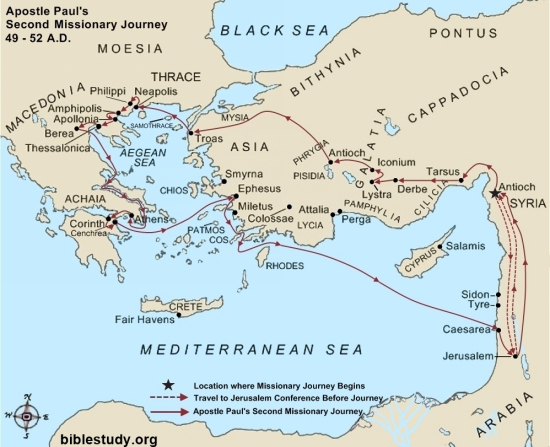 paul's missionary map
“And a vision appeared to Paul in the night: a man of Macedonia was standing there, urging him and saying, “Come over to Macedonia and help us…11 So, setting sail from Troas, we made a direct voyage to Samothrace, and the following day to Neapolis, 12 and from there to Philippi, which is a leading city of the[d] district of Macedonia and a Roman colony.  (Acts 16:9, 12)
The Third Missionary Journey (Acts 18:23-21:17)
COMPANIONS Paul-several men are named along the way: Timothy (19:22; 20:4; Eph. 19:22); Gaius (19:29; 20:4); Others from 20:4: Aristarchus, Sopater, Secundus, Tychicus; and Titus (2 Cor. 7:5-7).   

TIME: About 4 ½ years  (AD 53-58).

DISTANCE -  2800-3000 miles
I.     PROVINCE: SYRIA
Antioch (18:22-23)
PROVINCE: GALATIA (18:23)
PROVINCE: ASIA MINOR
       A.  Region: Phrygia (14:23)
       B.  Region: Asia              1. Ephesus (19:1-41)
IV.   PROVINCE: MACEDONIA (20:1-2)
        A. Region: Philippi (20:6)
PROVINCE: ACHAIA (Greece) (20:2-3)
PROVINCE: MACEDONIA (20:3-6)
             1. Philippi (20:6)
VII.   PROVINCE: ASIA MINOR             1. Troas (20:6-12)             2. Assos (20:13-14)
  ISLAND MITYLENE (20:14)
  ISLAND CHIOS (20:15)
X.      ISLAND SAMOS 
            1.  Trogyllum (20:15)      
  PROVINCE: ASIA MINOR
           1.  Miletus (20:15-38)
  ISLAND COOS (21:1)
  ISLAND RHODES (21:1)
  PROVINCE: ASIA MINOR 
            1.  Patara (21:1)
XV.    PROVINCE: SYRIA
        A.  Region: Phoenicia (21:2)
             1.  Tyre (21”3-7)
             2.  Ptolemais (21:7)
             3.  Caesarea (21:8-14)
             4.  Jerusalem (21:15-17)
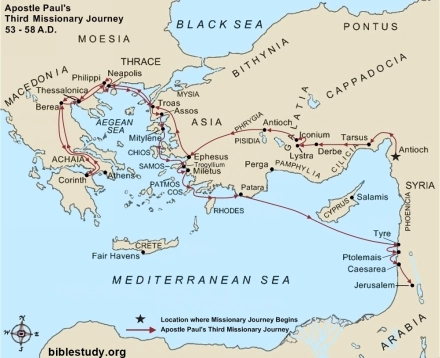 “but we sailed away from Philippi after the days of Unleavened Bread, and in five days we came to them at Troas, where we stayed for seven days” (Acts 20:6)
About the city
Philippi was a principal city of Macedonia, a region about the size of Maryland, and was named after its founder, Phillip II, the father of Alexander the Great.  
The city is located about ten miles from Neapolis, a seaport of the Aegean Sea.  
Due to its location, Philippi was the ”chief city of that part of Macedonia” (Acts 16:12).  
Philippi was a Roman colony, a miniature imperial city, which meant that its citizens had all the rights of Roman citizens such as freedom from scourging, from arrest except in extreme cases, and the right to appear before the emperor (see Acts 16:20-21).  
Acts 16 is the record of Paul’s Macedonian call on his second missionary journey accompanied by Silas and Timothy, and later Luke joined them (Acts 16:6-12).  
Customarily Paul would find a synagogue (there were very few Jews) to visit but with none available Paul went to a riverside where he encounters Lydia who he teaches the gospel (Acts 16:13-15), and later the Philippian Jailer (16:16-40).  
The Philippians followed Paul’s journeys with deep interest and affection, sending gifts to support his work (2:25; 4:15, 18).    
There are many ruins of the old city, but we know nothing of its destruction.
Introduction
“The letter to the Philippians is one of those grand little books that never seems to run out of lessons…The letter overflows with joy and thanksgiving.  Though he wrote the letter while in prison facing possible death at the hands of the Romans, yet he speaks of learning contentment in whatever state he found himself (4:11).  A key word is “joy” (6 times) and “rejoice” (11 times).  Add to this “thanksgiving” (2 times) and “peace” three times and a total of 22 times this attitude is encouraged.  The secret for this attitude is another reason often repeated.  The word “mind” (10 times) and “think” (four times) and “remember” (1 time), altogether makes 15 references to one’s attitude and or thinking” (see Pro. 23:7).  --- Harkrider, Bible Workbook Commentary Series, Philippians, First and Second Thessalonians, page 2.
Who wrote the book?
Paul is writing this letter from prison under house arrest .  Of the four prison epistles (Ephesians, Philippians, Colossians, and Philemon), Paul likely wrote Philippians last, near the end of his Roman imprisonment in AD 62.  Paul sent the other three prison epistles by the hand of Tychicus, as their destinations were near one another.  However, the letter to the Philippians was to be delivered by Epaphroditus, who had come to Paul in Rome with financial support from the church in Philippi (2:25; 4:18).  But during his time in Rome, Epaphroditus took ill, which delayed his return home and, therefore, the delivery of the letter (2:26-27).   (Note: Ever stop to think why it is that Paul, an Apostle, who had powers to heal, did not heal Epaphroditus?) 

His audience is clear: ”To all the saints in Christ Jesus who are at Philippi, with the overseers and deacons” (1:1b).  The organization of the local church should be no bigger or smaller.
Where are we?
Paul first ministered in Philippi during his second missionary journey, spending about three months in the city.  The ministry at Philippi marked Paul’s entrance into Macedonia, which came about as a result of a vision he had in the city of Troas (Macedonian call), just across the northeastern corner of the Aegean Sea from the port city of Neapolis and its close neighbor Philippi (Acts 16:8-12).  

During this first stay in Philippi (he later briefly visited the city on his third missionary journey, Acts 20:6), Paul brought to faith in Christ people who would form the core of the congregation in the city.  Among them were Lydia, a businesswoman who becomes the first convert in Macedonia,  opened her home to Paul and his coworkers (Acts 16:13-15), and the Philippian jailer, who was converted after an earthquake miraculously broke open the prison (Acts 16:22-34).  Thus, the church at Philippi was the first European church, situated in Greece, in the northwest corner.
Why Is Philippians so important?
The apostle Paul did not write Philippians in response to a crisis, as he did with other churches, although it does appear there was a falling out between two women (Euodia and Syntyche) that Paul addressed (4:2-3). More than any other church the Philippians offered material support for his ministry.  Their fellowship, “from the first day until now” was precious to him and he considered them partners in his work (1:5; 4:15-18).  Paul would not take “wages” from all churches but he accepted them from this good church (see 2 Cor. 11: 7-9).  His appreciation and affection for them is clear throughout the letter as he encouraged them to live out their faith in joy and unity (1:3-5, 25-26; 4:1).  The “I press” inference is among the most quoted passages of all passages and emphasizes the importance of forgetting things that might hinder our growth and keep us from our goal (3:13-15).  Paul is our great example.  

Paul reminds the Philippian Christians, “but our citizenship is in heaven” (3:20) inferring that the city’s imperial status was nothing compared to the pride and dignity they should have as citizens of the kingdom of heaven.
What’s the point?
Philippians brims over with often quoted passages: ”And I’m sure of this, that he who began a good work in you will bring it to completion at the day of Jesus Christ” (1:6);  “For me to live is Christ, and to die is gain” (1:21), and “I can do all things through him who strengthens me” (4:13) are just a few.  But the portrait of Jesus Christ as a humble servant serves as the core of Paul’s teaching in this letter (2:5-11).  

Paul’s joy at the mere thought of the Philippian church is undeniable in the letter, and it’s that same joy that he wanted the recipients to possess as well. To lead the Philippians to this truth, Paul took them directly to Jesus, teaching them that a community of believers living in harmony with one another comes only through mutual humility modeled after the Savior.  Paul wrote that he poured out his life as an offering for the sake of Christ, leading Paul to find great joy and contentment in Christ’s service.  His letter to the Philippians showed them that by centering their lives on Christ, they, too, might live in true joy.
Application
“Though we all have much to be thankful for, the pace and the pressure of life often squeeze the joy from us.  Our shoulders slumped and our heads bowed, we find some days—or months—very difficult to get through.  Desperate, we often search for joy in all kinds of ways—acquiring possessions, visiting places, or seeing people.  But none of these can provide lasting joy.  Where do you find joy in the midst of a trying circumstance?”

“Paul knew, as did the Philippians, that true joy comes only through humble faith in the saving work of Jesus Christ, joining ourselves in harmony with His followers, and serving others in the name of Christ. This was the life experienced by the Philippian believers, and it is a life available to us today.”  --- Swindoll
Partners together (1:1-11)
How to live and how to die (1:12-26)
Paul’s attitude to his circumstances (1:12-19)
Paul’s attitude to life and death (1:20-26)
Standing firm (1:27-30)
Be consistent! (1:27a)
Learning to co-operate (1:27b-28)
Handling conflict  (1:29-30)
Learning to serve (2:1-11)
Look at yourself (2:1-2)
Look at others (2:3-4)
Look at Christ (2:5-11)
How to be holy (2:12-18): “SILENT LIGHTS”
Godly leadership (2:19-30): Timothy and Epaphroditus
What are you trusting in? (3:1-11)
A warning (3:1-3)
The way I used to be (3:4-6)
The way I am now (3:7-11)
Pressing on (3:12-4:1)
A picture of an athlete (3:12-16)
A picture of an imitator (3:17-19)
A picture of a citizen (3:20-4:1)
How to survive in a local church (4:2-9)
The importance of right relationships (4:2-3)
The importance of right reactions (4:4-7)
The importance of right thinking (4:8-9)
Caring and sharing (4:10-23).  
The secret of happiness (4:10-13)
The joy of giving (4:14-20)
Paul’s goodbye (4:21-23)
Ian Coffey, Philippians: Free to be God’s People, page 10
Conclusion
“Blessed be the God and Father of our Lord Jesus Christ, which according to his abundant mercy hath begotten us again unto a lively hope by the resurrection of Jesus Christ from the dead, 4 To an inheritance incorruptible, and undefiled, and that fadeth not away, reserved in heaven for you, 5 Who are kept by the power of God through faith unto salvation ready to be revealed in the last time.
6 Wherein ye greatly rejoice, though now for a season, if need be, ye are in heaviness through manifold temptations: 7 That the trial of your faith, being much more precious than of gold that perisheth, though it be tried with fire, might be found unto praise and honour and glory at the appearing of Jesus Christ: 8 Whom having not seen, ye love; in whom, though now ye see him not, yet believing, ye rejoice with joy unspeakable and full of glory” (1 Pe. 1:3-8).